Food Chains / Webs
What’s to Eat?
Producers:  produce their own food
Plants that carry out photosynthesis
Trees, vines, shrubs, ferns, mosses,
Producers
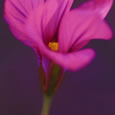 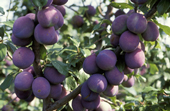 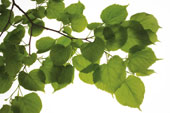 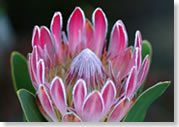 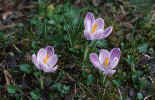 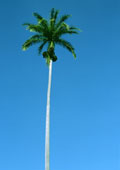 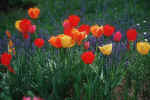 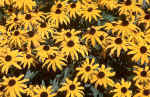 Consumers
Organisms (animals) that obtain energy from eating other organisms
Must eat producers (plants) or other consumers (animals)
Squirrels, owls, deer, coyotes, humans
Consumers
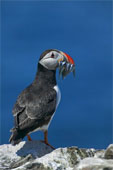 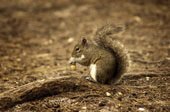 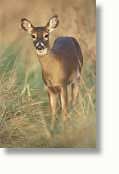 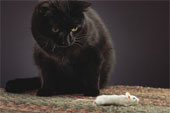 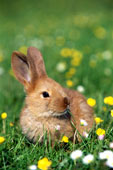 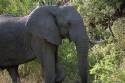 Decomposers
Feed on the wastes of living organisms and on dead, decaying, plants and animals
Release nutrients from the animals waste and decaying matter and return the nutrients to the soil.
Fungi, bacteria, worms
Decomposers
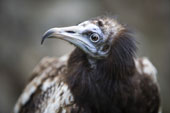 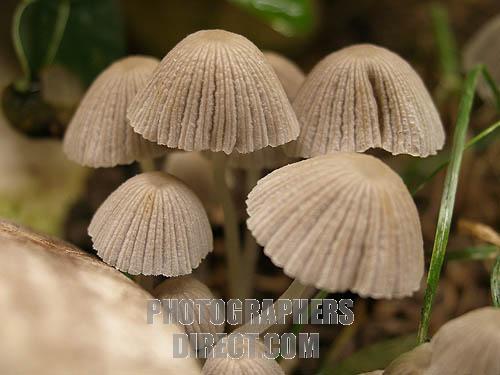 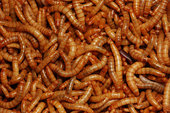 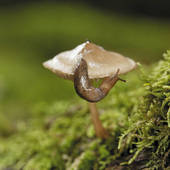 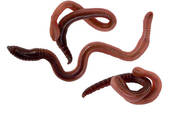 Specific Consumers
Herbivores:  plant eating – squirrel, deer, mice, rabbits


Carnivore:  meat eating – wolves, tigers,  


Omnivore:  plant and meat eating – many birds, humans, box turtle,
Predator – Prey Relationship
Predator:  hunts other animals for food
Prey:  hunted and eaten by other animals
Predator and prey population increase and decrease according to hunting
Lynx / Hare Population
Hare and Lynx Relationship
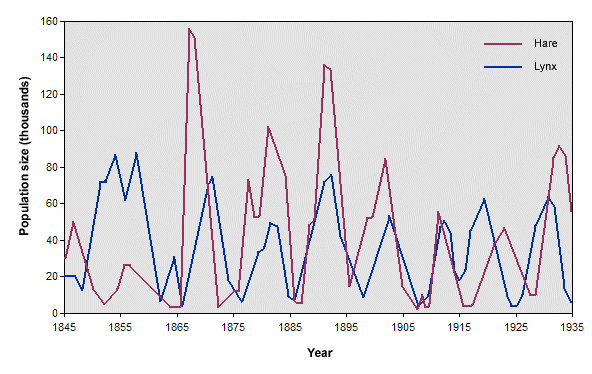 Close Relationships
Symbiosis:  long term close relationship between 
 plants and microscopic organisms
Animals and plants
Animals and other animals
Parasitism:  one organism lives in or on, feeds upon, and harms another organism
Fleas, ticks, leeches
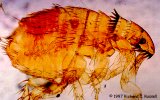 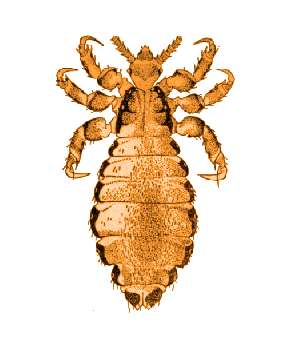 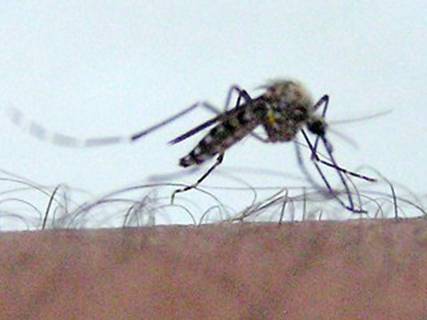 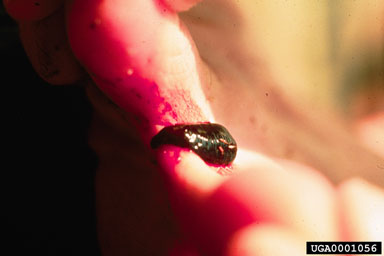 Commensalism:  one species benefits, while the other specie seems unaffected
Example:  crab spider and flower
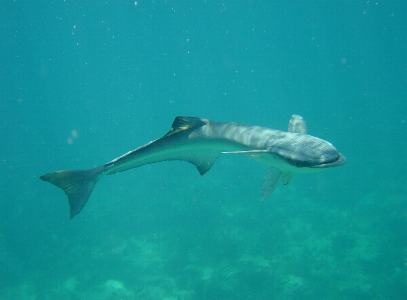 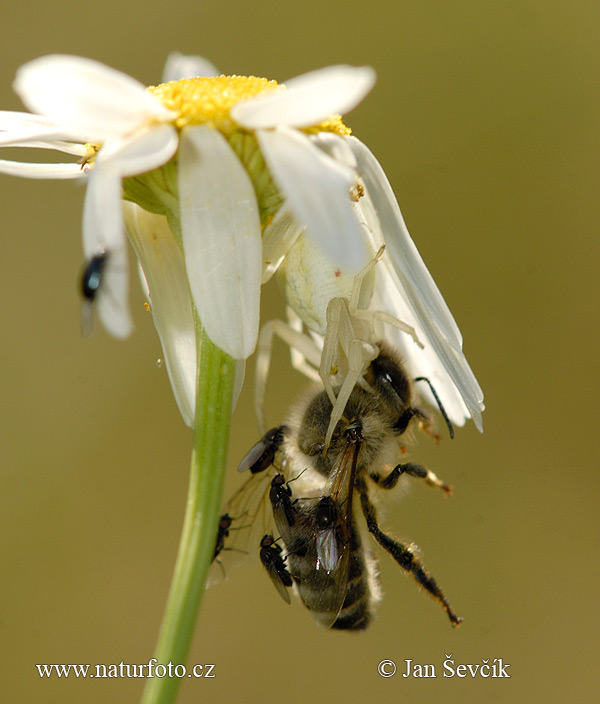 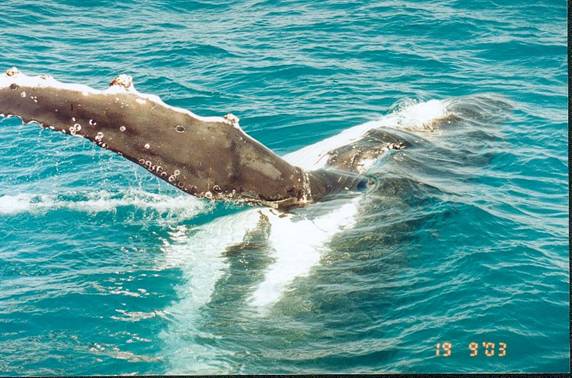 Mutualism:  all species benefit from the relationship
Example:  bees & flowers
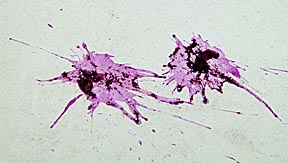 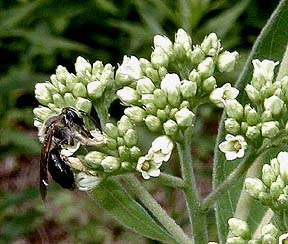 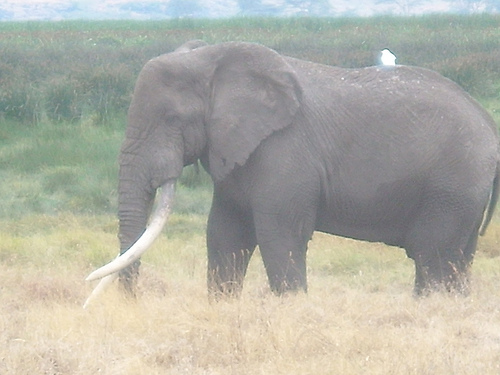 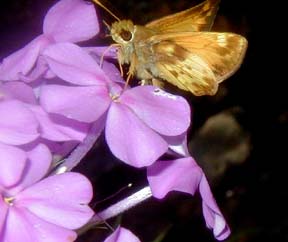